Status samlokalisering
LOSAM 30/8 2017
Hva er bestemt?
Fysisk integrasjon av faglige miljøer som direkte følge av vedtak om fusjon prioriteres i perioden 2017–2018. Dette gjelder integrasjon av bachelorutdanning inn i Gløshaugen og integrasjon av Institutt for lærerutdanning på Kalvskinnet.
Det er besluttet (august) at geovitenskap og petroleum samlokaliseres på Valgrinda av faglige grunner og for å frigjøre arealer på Gløshaugen. 
Det tas sikte på at administrative tjenester i stor grad lokaliseres på Kalvskinnet.
Stegvis flytting gjøres der dette kan være hensiktsmessig, ut fra faglige og tidsmessige vurderinger.
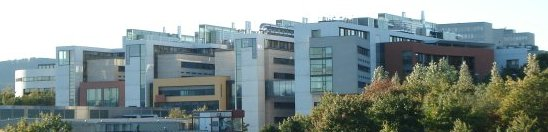 Byggeprosjekter
Nytt laboratoriebygg på Valgrinda, for Institutt for Geoteknikk og petroleum (kostnadsestimat 40Mkr)
Nye laboratorier for Matvitenskap i Realfagbygget (kostnadsestimat 30Mkr)
Etablering av kjemilaboratorier i A3
Totalramme ca 200Mkr
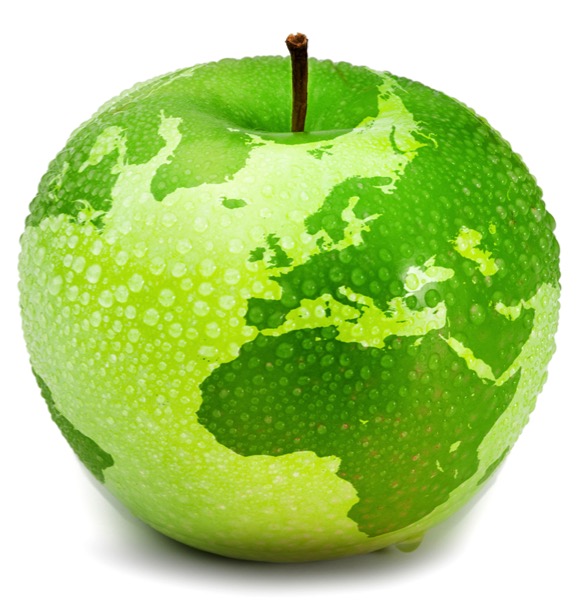 Matvitenskap
FORESLÅTT PLASSERING (IKKE VEDTATT)
Lokalisering av laboratorier – C2 i Realfagbygget, som gir et samlet areal på ca 700m2
Øvrige lokaler i E4 I Realfagbygget
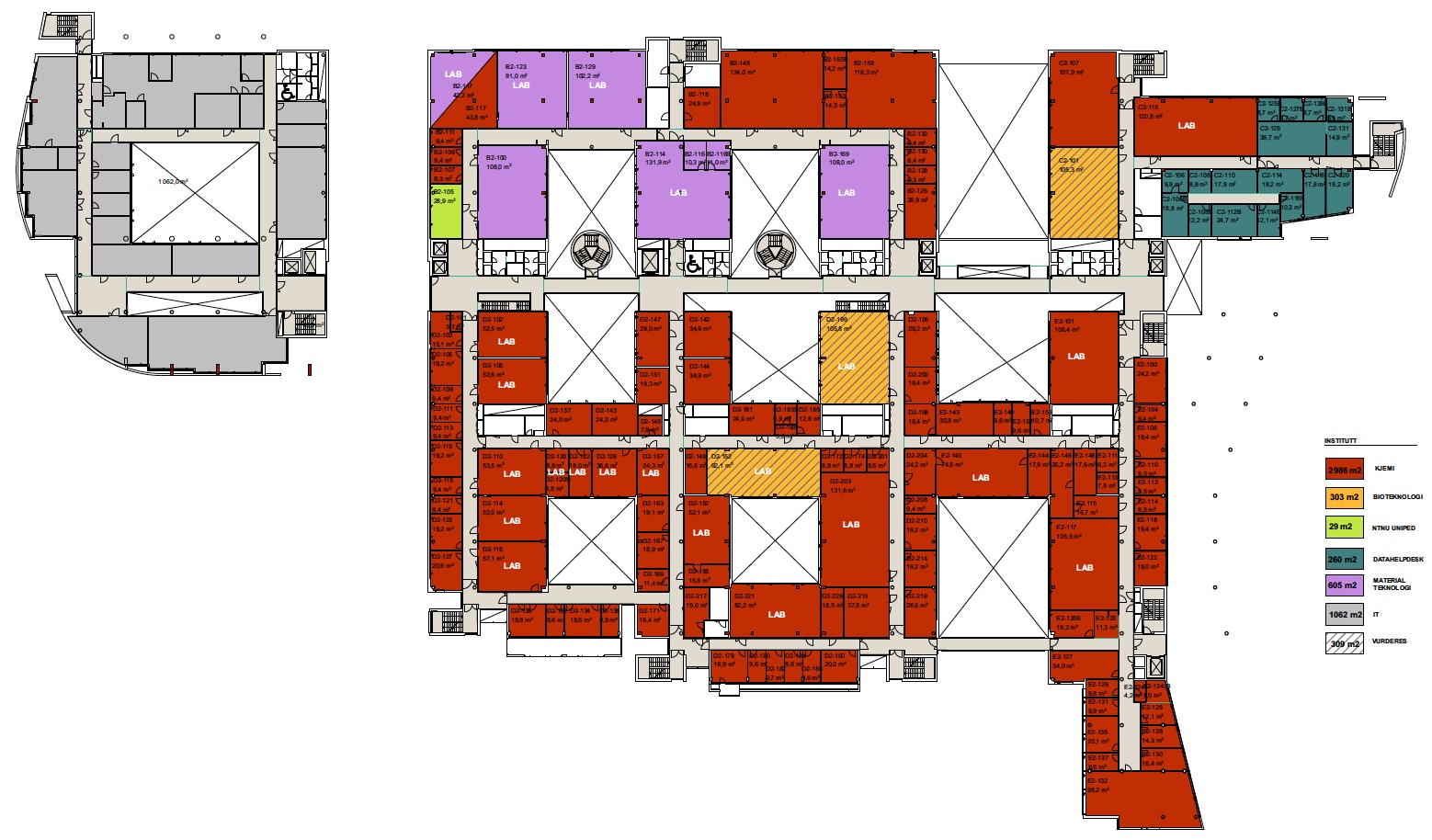 Institutt for materialteknologi
FORSLAG OM NYE AREAL PÅ GLØSHAUGEN
K1 (krever utflytting av TTO og ombygginger), primært arbeidsplasser
Frigjorte areal i Alfred Getz vei og ”Oppredningen” til undervisningslaboratorier i materialteknologi, arbeidsplasser og identitetsareal
Felleslab for bachelorstudiene i ”Oppredningen”

Arbeidet her er kommet kortere enn for Matvitenskap – skyldes avhengigheter
Undervisningslaboratorier i kjemi
Vedtak fra rektor ventet ca 9/9 om plassering i REALFAGBYGGET
Det er i dag 3 undervisningslaboratorier som må erstattes om lab til Matvitenskap plasseres i C2
Ytterligere laboratoriebehov fra Kalvskinnet

Styringsgruppa anbefaler at 5 laboratorier etableres i A3 i Realfagbygget
Tidsplan
I styresaken til møtet 14.06 står blant annet:
Oppstart bygging ultimo januar 2018 
Innflytting Akrinn senest årsskiftet 2018/2019